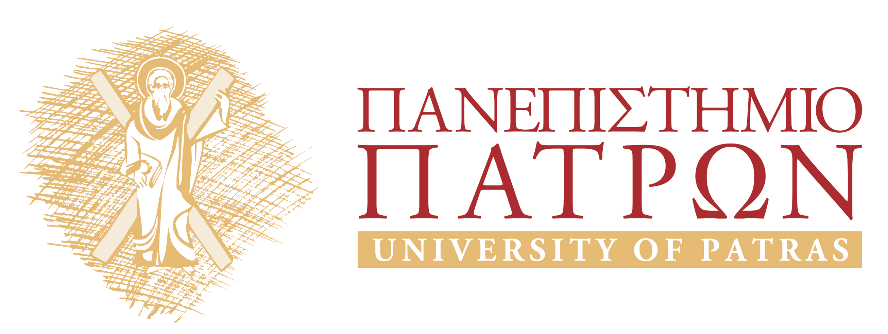 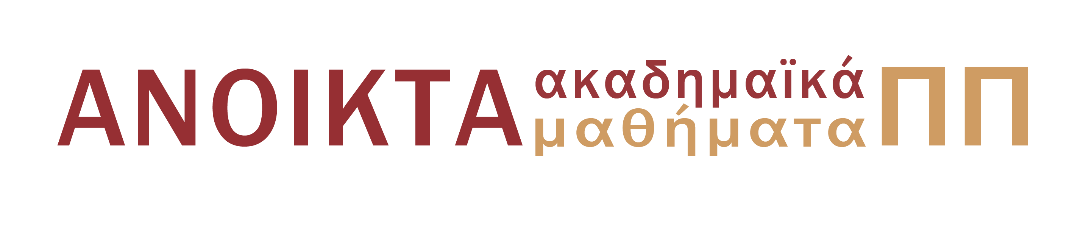 Ψηφιακές Επικοινωνίες Ι
Ενότητα 6: Ζωνοδιαβατή (Βασικής Ζώνης) Διαμόρφωση/Αποδιαμόρφωση

Επίκουρος Καθηγητής Βασίλης Στυλιανάκης
Πολυτεχνική Σχολή Πανεπιστημίου Πατρών
Τμήμα Ηλεκτρολόγων Μηχανικών και Τεχνολογίας Υπολογιστών
Σκοποί  ενότητας
Κάποιες μέθοδοι μετάδοσης πληροφορίας σε ένα κανάλι που χρησιμοποιούν διαμόρφωση φορέα είναι:
M-PAM
M-PSK
M-FSK
M-QAM

Μέθοδοι ανίχνευσης της μεταδιδόμενης πληροφορίας στον δέκτη:
Συναφής ανίχνευση
Μη συναφής ανίχνευση
Βαθμίδες ενός Συστήματος Ψηφιακών Επικοινωνιών (ΣΨΕ)
Μορφοποίηση
Μορφοποίηση
Αποκωδικοποίηση 
Πηγής
Κωδικοποίηση 
Πηγής
Αποκωδικοποίηση 
Καναλιού
Κωδικοποίηση 
Καναλιού
Διαμόρφωση 
Παλμού
Ανίχνευση
Ψηφιακή 
Αποδιαμόρφωση
Ψηφιακή 
Διαμόρφωση
Διαμόρφωση 
Ζωνοδιαβατή
Αποκωδικοποίηση Δείγματος
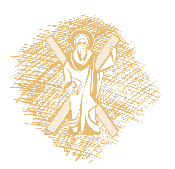 Κανάλι
Ζωνοδιαβατή Διαμόρφωση
Ζωνοδιαβατή Διαμόρφωση: Η διαδικασία μετατροπής ενός σήματος δεδομένων σε ημιτονοειδή κυματομορφή της οποίας το πλάτος, η φάση ή η συχνότητα ή συνδυασμός αυτών εξατρώνται από τα μεταδιδόμενα δεδομένα. 
Ζωνοδιαβατό Σήμα:


Το          είναι τριγωνικός παλμός με μοναδιαία ενέργεια
Η κωδικοποίηση Gray χρησιμοποιείται για την απεικόνιση των συμβόλων
Η ενέργεια      απεικονίζει τη μέση ενέργεια συμβόλου και είναι:
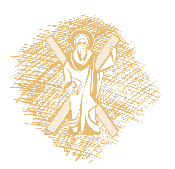 Αποδιαμόρφωση και Ανίχνευση
Αποδιαμόρφωση: Το σήμα του δέκτη μετατρέπεται σε βασικής ζώνης, φιλτραρεται και δειγματοποιείται.
Ανίχνευση: Το δείγματα χρησιμοποιούνται για ανίχνευση χρησιμοποιώντας ένα κριτήριο απόφασης όπως το ML.
Κύκλωμα 
Απόφασης
(ML ανιχνευτής)‏
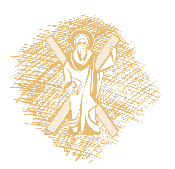 Συναφής Ανίχνευση
Συναφής ανίχνευση:
Απαιτεί ανάκτησης φάσης φορέα στον δέκτη και έτσι τα κυκλώματα εκτελούν την εκτίμηση φάσης.
Λόγοι αναντιστοιχίας της φάσης φορέα στον δέκτη:
Η καθυστέρηση μετάδοσης προκαλεί μετατόπιση στο λαμβανόμενο σήμα.
Οι ταλαντωτές στον δέκτη που παράγουν το σήμα φορέα δεν είναι «κλειδωμένης φάσης» με του μεταδιδόμενου φορέα.
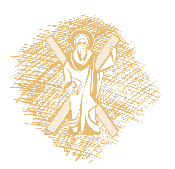 PLL
Χρήση από Συσχετιστές
Ταλαντωτής
90ο
Συναφής Ανίχνευση (συνέχεια)
Κυκλώματα όπως το «βρόχου κλειδωμένης φάσης», Phase Locked Loop (PLL) εφαρμόζονται στον δέκτη για την εκτίμηση φάσης φορέα
I κλάδος
Q κλάδος
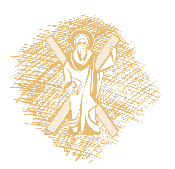 Τύποι Διαμόρφωσης
Μονοδιάστατες κυματομορφές:
Διαμόρφωση Πλάτους ,Amplitude Shift Keying (ASK)‏
M-αδική Διαμόρφωση Πλάτους, M-ary Pulse Amplitude Modulation (M-PAM)‏
Διδιάστατες κυματομορφές
Μ-αδική Διαμόρφωση Φάσης, M-ary Phase Shift Keying (M-PSK)‏
Μ-αδική Ορθογώνια Διαμόρφωση Πλάτους, M-ary Quadrature Amplitude Modulation (M-QAM)‏
Πολυδιάστατες κυματομορφές
M-αδική Διαμόρφωση Συχνότητας, M-ary Frequency Shift Keying (M-FSK)
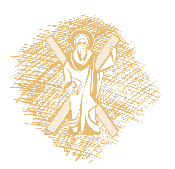 Μέθοδος On-off keying (M=2):
“0”
“1”
0
Μονοδιάστατη διαμόρφωση, αποδιαμόρφωση και ανίχνευση
Διαμόρφωση Πλάτους ,Amplitude Shift Keying (ASK)‏
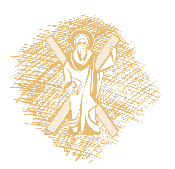 4-PAM:
“00”
“01”
“11”
“10”
0
Μονοδιάστατη διαμόρφωση, αποδιαμόρφωση και ανίχνευση
M-αδική Διαμόρφωση Πλάτους, M-ary Pulse Amplitude Modulation (M-PAM
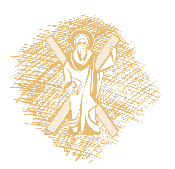 Παράδειγμα Διαμόρφωσης: Δυαδική PAM
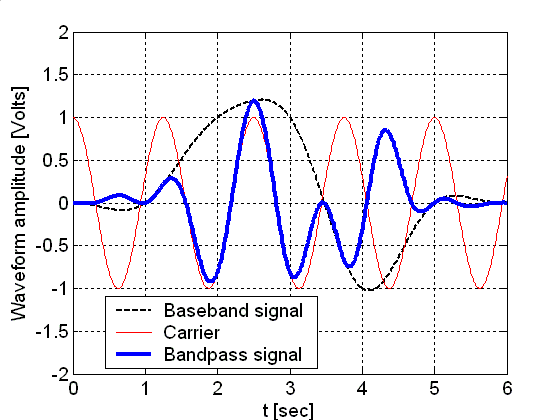 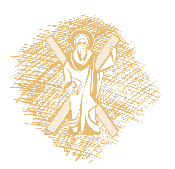 Μονοδιάστατη διαμόρφωση, αποδιαμόρφωση και ανίχνευση
Συναφής Ανίχνευση του M-PAM
ML ανιχνευτής
(Σύγκριση με M-1 κατώφλια)‏
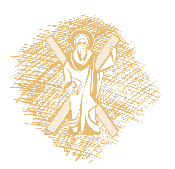 Διδιάστατη διαμόρφωση, αποδιαμόρφωση και ανίχνευση
Μ-αδική Διαμόρφωση φάσης , M-ary Phase Shift Keying (M-PSK)
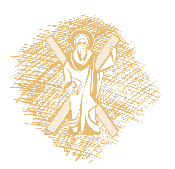 Διαφορά
Επιλογή 
Μικρότερου
Διδιάστατη διαμόρφωση, αποδιαμόρφωση και ανίχνευση
Συναφής Ανίχνευση του M-PSK
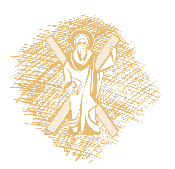 Διδιάσταση διαμόρφωση, αποδιαμόρφωση και ανίχνευση
Μ-αδική Ορθογώνια Διαμόρφωση φάσης M-ary Quadrature Amplitude Mod (M-QAM)
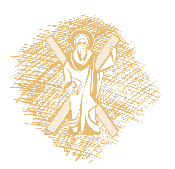 Διδιάστατη διαμόρφωση, αποδιαμόρφωση και ανίχνευση
Συναφής Ανίχνευση του M-QAM
ML ανιχνευτής
Παράλληλη σε σειριακή
μετατροπή
ML ανιχνευτής
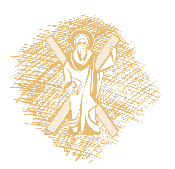 Πολυδιάστατη διαμόρφωση, αποδιαμόρφωση και ανίχνευση
M-αδική Διαμόρφωση συχνότητας, M-ary Frequency Shift keying (M-FSK)‏
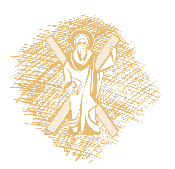 Πολυδιάστατη διαμόρφωση, αποδιαμόρφωση και ανίχνευση
Πολυδιάστατη διαμόρφωση M-FSK
ML ανίχνευση:
Επιλογή του μεγαλύτερου 
στοιχείου του διανύσματος 
παρατήρησης
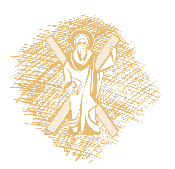 Μη Συναφής Ανίχνευση
Μη Συναφής ανίχνευση:
Δεν απαιτεί αναφορά στην φάση με τον λαμβανόμενο φορέα.

Λιγότερη πολυπλοκότητα στην τιμή της μέγιστης συχνότητας σφάλματος (higher error rate).
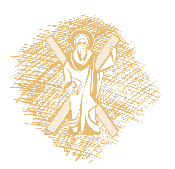 Μη Συναφής Ανίχνευση
Διαφορική Συναφής ανίχνευση:
Διαφορική κωδικοποίηση μηνύματος.
Η φάση του συμβόλου αλλάζει εάν το τρέχον bit είναι διαφορετικό από το προηγούμενο
0  1  2  3  4  5  6  7
    1  1  0  1  0  1  1
1  1  1  0  0  1  1  1
Δείκτης 
Συμβόλου: 
Data bits:
Diff. encoded bits
Φάση Συμβόλου:
0
0
0
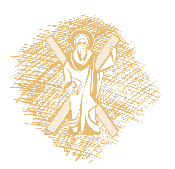 Μη Συναφής Ανίχνευση
Συναφής ανίχνευση για διαμόρφωση διαφορικής κωδικοποίησης
Υποθέτει αργή μεταβολή στην αναντιστοιχία της φάσης φορέα ανάμεσα σε δύο σύμβολα.
Συσχετίζει το λαμβανόμενο σήμα με τα διανύσματα βάσης.
Χρησιμοποιεί τη διαφορά της φάσης του τρέχοντος και του προηγούμενου διανύσματος εκτιμώμενου σφάλματος.
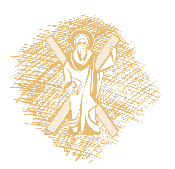 Μη Συναφής Ανίχνευση
Βέλτιστος διαφορικός συναφής ανιχνευτής





«Υπο-βέλτιστος» διαφορικός συναφής ανιχνευτής





Απόδοση ελάττωσης κατά 3dB χρησιμοποιώντας υποβέλτιστο ανιχνευτή
Απόφαση
Καθυστέρηση
T
Απόφαση
Καθυστέρηση
T
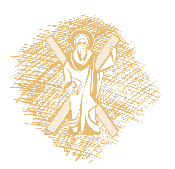 Μη Συναφής Ανίχνευση
Ανίχνευση Ενέργειας
Μη συναφής ανίχνευση για ορθογώνια σήματα (π.χ M-FSK)

Το περιθώριο φάσης φορέα προκαλεί μερική συσχέτιση μεταξύ των κλάδων I και Q για κάθε υποψήφιο σήμα.

Η λαμβανόμενη ενέργεια που αντιστοιχεί σε κάθε υποψήφιο σήμα χρησιμοποιείται για ανίχνευση.
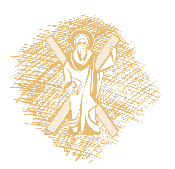 Μη Συναφής Ανίχνευση
Μη συναφής ανίχνευση για BFSK
Decision stage:
+
-
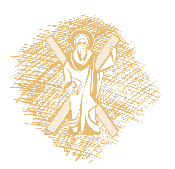 Σημειώματα
Σημείωμα Ιστορικού Εκδόσεων Έργου
Το παρόν έργο αποτελεί την έκδοση 1.0.  
Έχουν προηγηθεί οι κάτωθι εκδόσεις:
Έκδοση 1.0 διαθέσιμη εδώ.
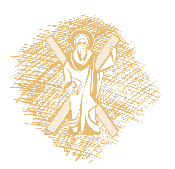 Σημείωμα Αναφοράς
Copyright Πανεπιστήμιον Πατρών, Βασίλης Στυλιανάκης. «Ψηφιακές Επικοινωνίες Ι. Ζωνοδιαβατή (Βασικής Ζώνης) Διαμόρφωση/Αποδιαμόρφωση». Έκδοση: 1.0. Πάτρα 2014. Διαθέσιμο από τη δικτυακή διεύθυνση:
https://eclass.upatras.gr/modules/document/document.php?course=EE899
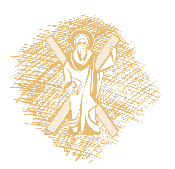 Σημείωμα Αδειοδότησης
Το παρόν εκπαιδευτικό υλικό υπόκειται σε άδειες χρήσης Creative Commons. 
Για εκπαιδευτικό υλικό, όπως εικόνες, που υπόκειται σε άλλου τύπου άδειας χρήσης, η άδεια χρήσης αναφέρεται ρητώς.
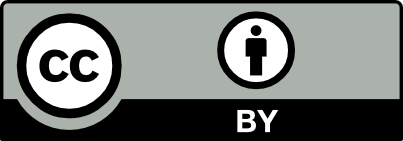 [1] http://creativecommons.org/licenses/by/4.0/
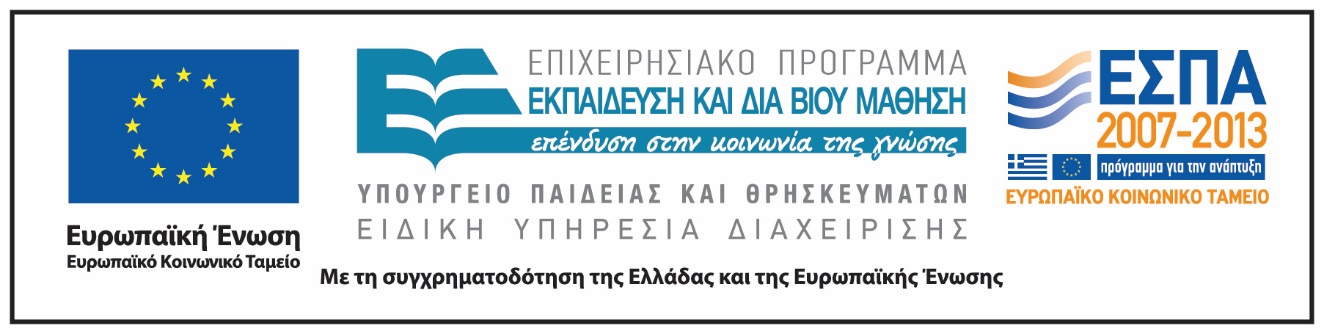 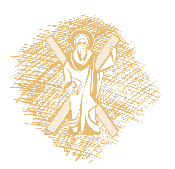 Διατήρηση Σημειωμάτων
Οποιαδήποτε αναπαραγωγή ή διασκευή του υλικού θα πρέπει να συμπεριλαμβάνει:
το Σημείωμα Αναφοράς
το Σημείωμα Αδειοδότησης
τη δήλωση Διατήρησης Σημειωμάτων
το Σημείωμα Χρήσης Έργων Τρίτων (εφόσον υπάρχει)
μαζί με τους συνοδευόμενους υπερσυνδέσμους.
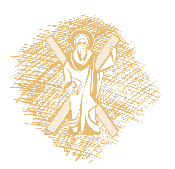